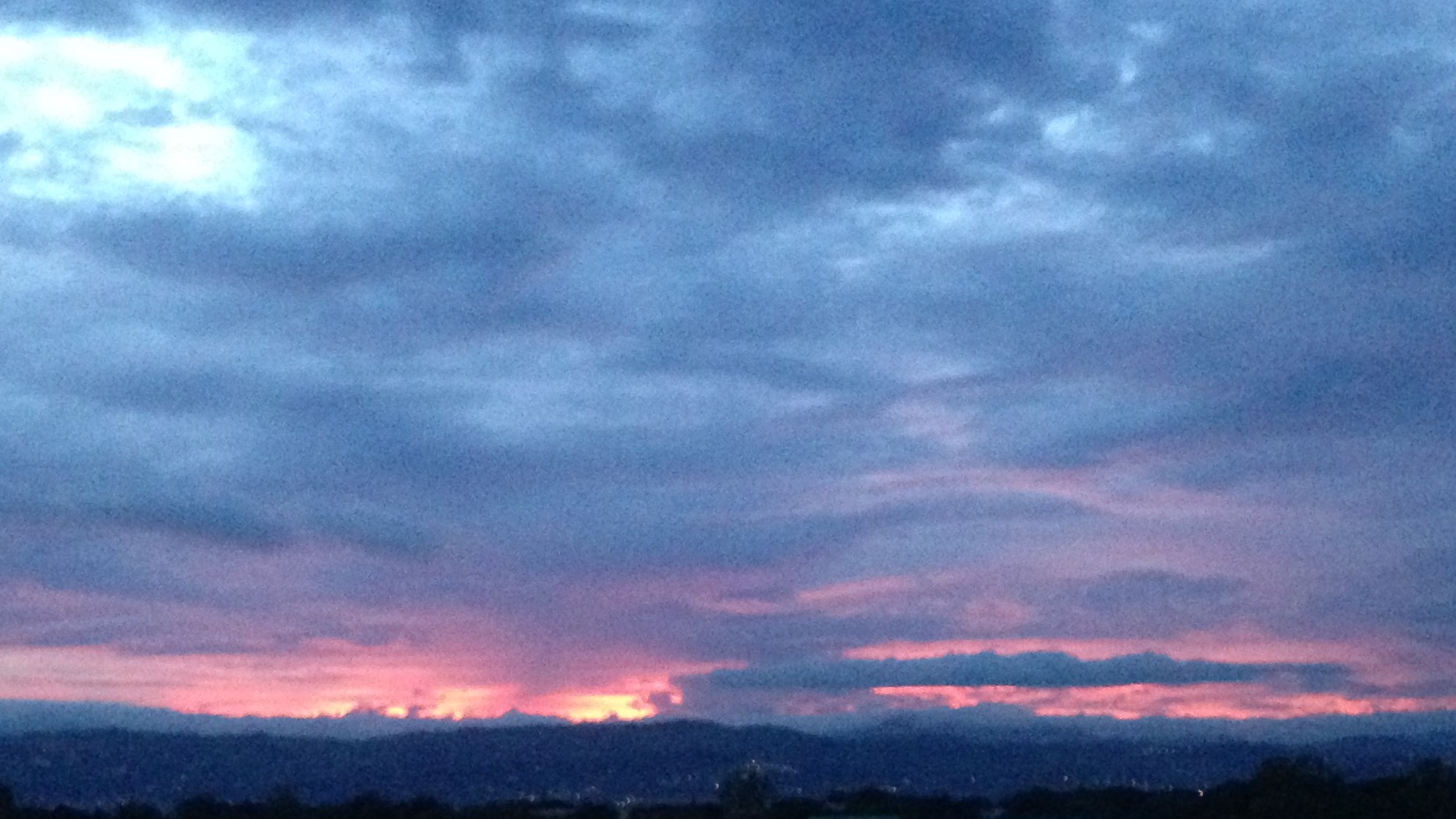 Ateneo de Manila University
Intermediate Macroeconomic Theory
2024.02.15
AGENDA
Finance & Instability
Financial System
Interest Rates
Asset Prices
CALLA WIEMER
Finance & the Macroeconomy
The flow of credit (not just money)  is a key determinant of:
real growth
prices of goods and services
prices of assets
The central bank has a degree of influence over money and credit creation, but the financial system has a dynamism of its own that lies beyond easy assessment or control.
The financial crisis that burst from the US in 2008 was a wake-up call to economists to pay more attention to finance.
Risk & Macroeconomic Instability
Debt/credit is integral to macroeconomic fluctuation.
Credit supports spending.
Credit is essential to productive activity because spending precedes returns.
business enterprise
public sector investment
household outlays on education, housing, durables
want enough credit to keep aggregate growth at potential 
… but not so much that the burden of debt repayment becomes unsustainable
Debt involves risk.
future commitments under imperfect foresight
expectations matter when broadly held – they can be self-fulfilling
specific vs systemic risk
Debt is created by the financial system.
banking at the core creating deposit money
shadow banking and capital markets beyond
Financial System Fundamentals
Function: channel funds from net savers (surplus units) to net spenders (deficit units)
goal:	allocate funds to maximize returns
	… adjusted for risk
Financial sector
intermediaries
banks
other deposit taking institutions (rural credit cooperatives)
fiduciaries (shadow banks):  mutual funds; pension funds; hedge funds; insurance companies, …
markets
debt (bonds)
equity (stocks)
derivatives
Contribution
aggregate funds for investment
spread and mitigate risk
provide liquidity transformation
Risk in the Financial System
Banks
create deposit liabilities against themselves:  absorb credit risk of borrowers
government backing:  deposit insurance; lender of last resort … + regulation
manage risk:  adverse selection (asymmetric information); moral hazard
Debt securities
money market (  < 1 year)
often backed by banks (commercial paper, bank acceptances)
bonds ( > 1 year):  
credit risk
market risk
Equities
residual claim
valuation reflects expected future earnings
Derivatives
hedge to owners of underlying asset
bet to others
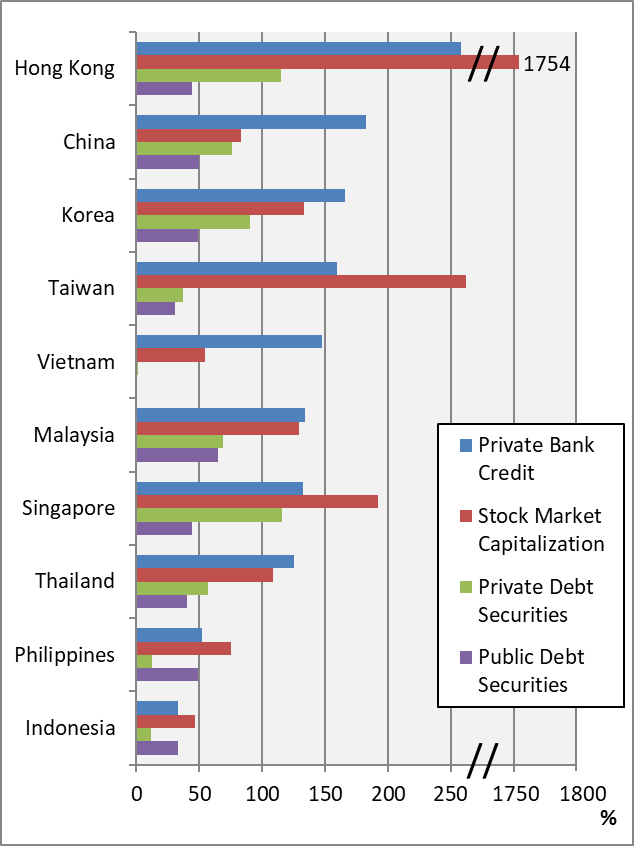 Chart 7.1Financial Asset-to-GDP Ratios, 2020
Interest Rate As the Price of Loanable Funds
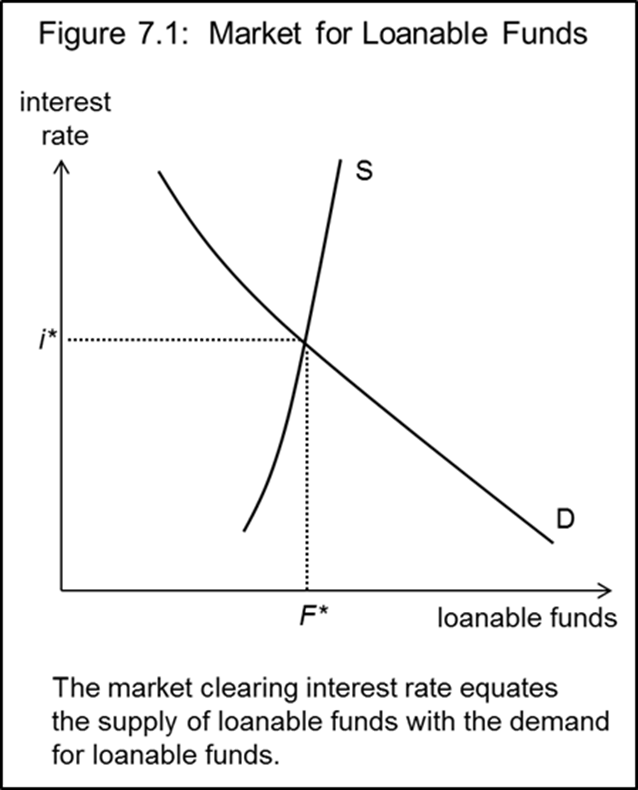 Interest rate differentials
credit spread
term structure
nominal/real
Market for loanable funds
supply inelastic
demand volatile
interest rate can hit lower bound
Interest Rates & Asset Prices
Financial Innovation
Minsky:  “Anyone can create money … “
Central banks do it.
Commercial banks do it.
Can Calla Wiemer do it?
Can PayPal do it?